Федеральное государственное бюджетное образовательное учреждение высшего образования 
«Красноярский государственный медицинский университет имени профессора В.Ф. Войно-Ясенецкого» Министерства здравоохранения Российской Федерации Фармацевтический колледж
Тема: «Болезнь Хатчинсона в современном мире»
Выполнили:
Наприенко В.А., Пахомова А.Д. 
группа 308-1 отделение СД.
Руководитель: Шпитальная О.В.
Красноярск, 2022
Актуальность
Синдром Хатчинсона-Гилфорда – исключительно редкое генетическое заболевание детей с клиническими чертами преждевременного старения. Частота заболевания составляет 1 на 8 млн новорождённых. В настоящий момент в мире живут около 100 людей с этим заболеванием.
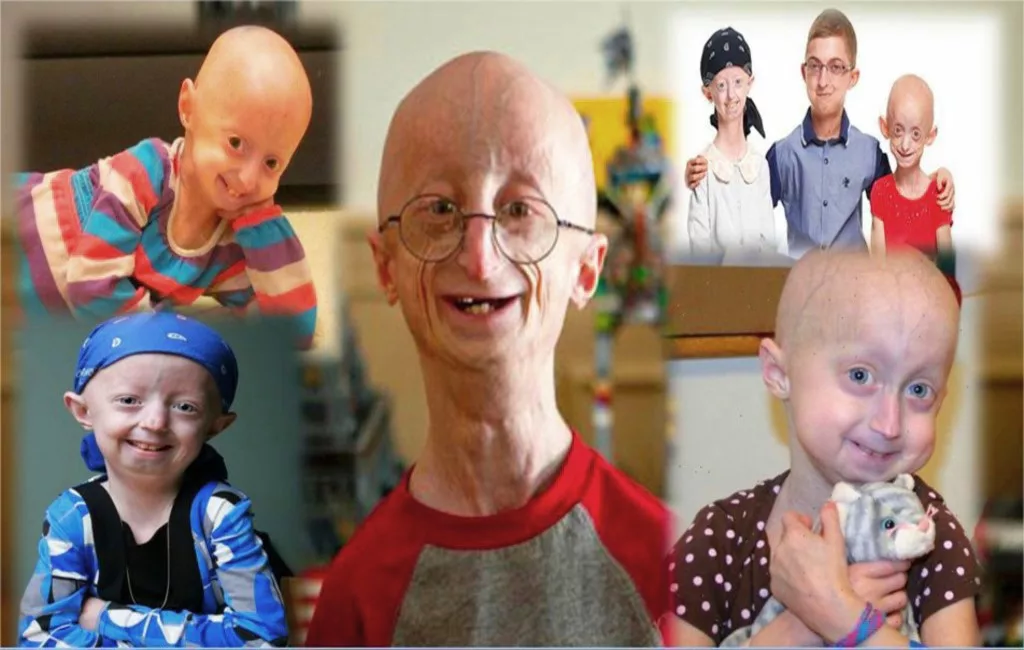 Цель работы: изучение влияния синдрома Хатчинсона на организм человека и определение его важности в современном мире.

Задачи:
изучить историю заболевания
изучить основные факторы риска и патогенез синдрома Хатчинсона
дать характеристику течению болезни и прогноз для пациентов 
провести опрос среди студентов на знания о синдроме Хатчинсона
История изучения заболевания
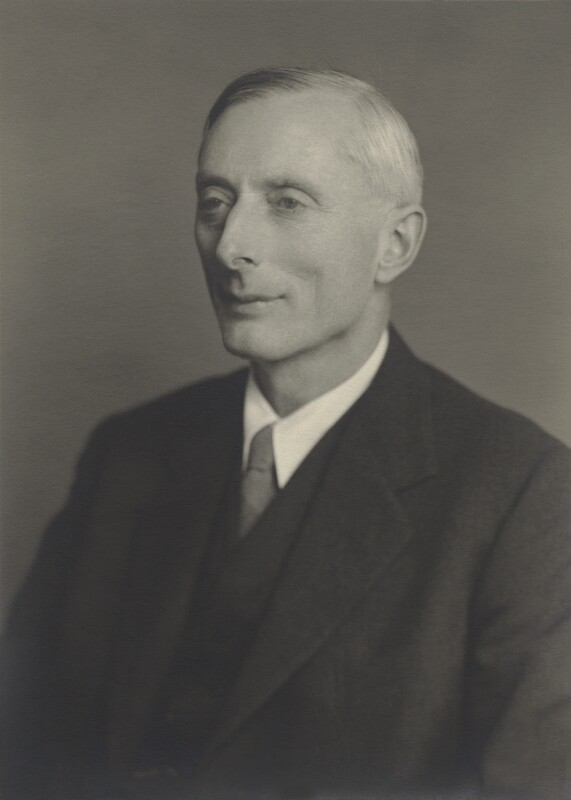 Джонатан Хатчинсон
Гастингс Гилфорд
Этиология
Патогенез
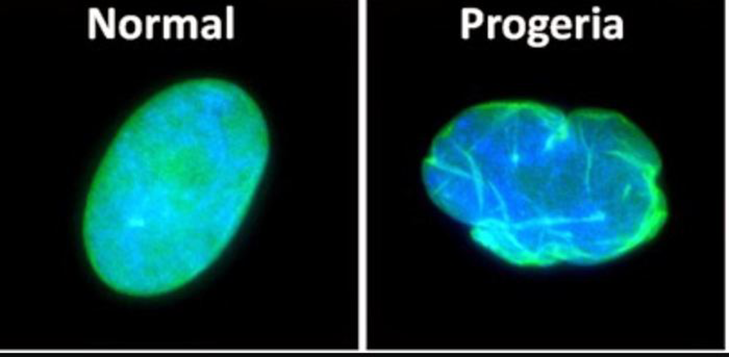 Факторы риска
Для родителей, у которых был один ребенок с прогерией, вероятность рождения второго ребенка с синдромом Хатчинсона-Гилфорда составляет 2-3%.
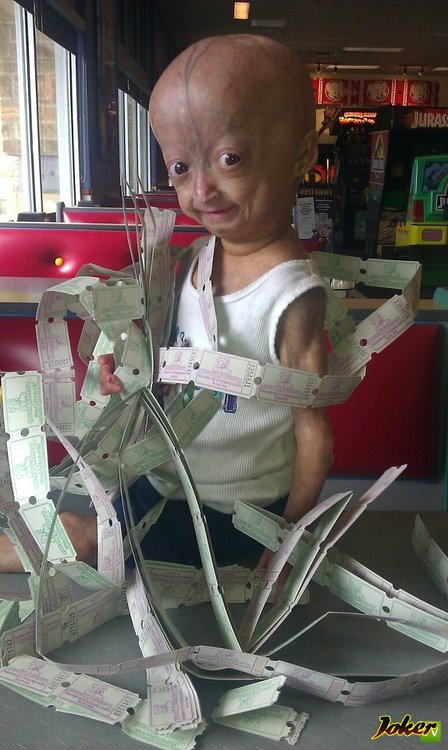 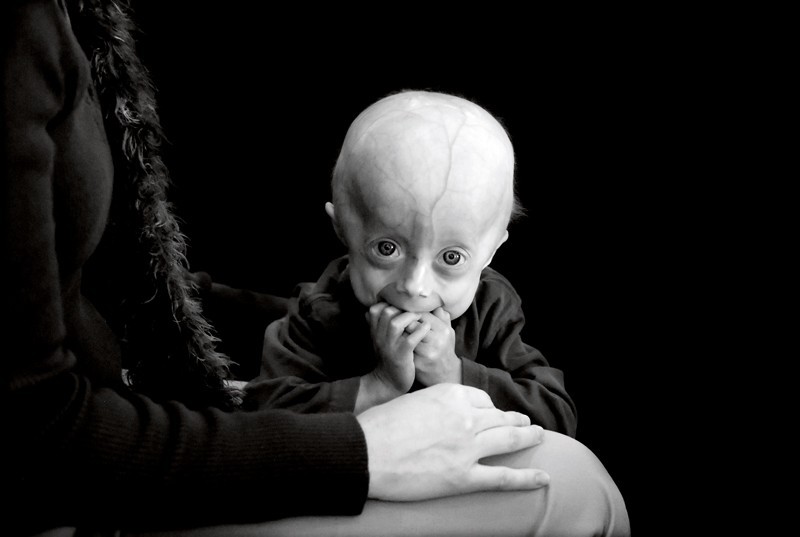 Симптомы прогерии
Замедленный рост и вес ниже среднего; 
Узкое лицо, маленькая нижняя челюсть, тонкие губы и клювастый нос; 
Голова непропорционально большая для лица; 
Выпуклые глаза и неполное смыкание век; 
Выпадение волос, включая ресницы и брови; 
Истонченная, пятнистая, морщинистая кожа; 
Видимые вены; 
Высокий голос.
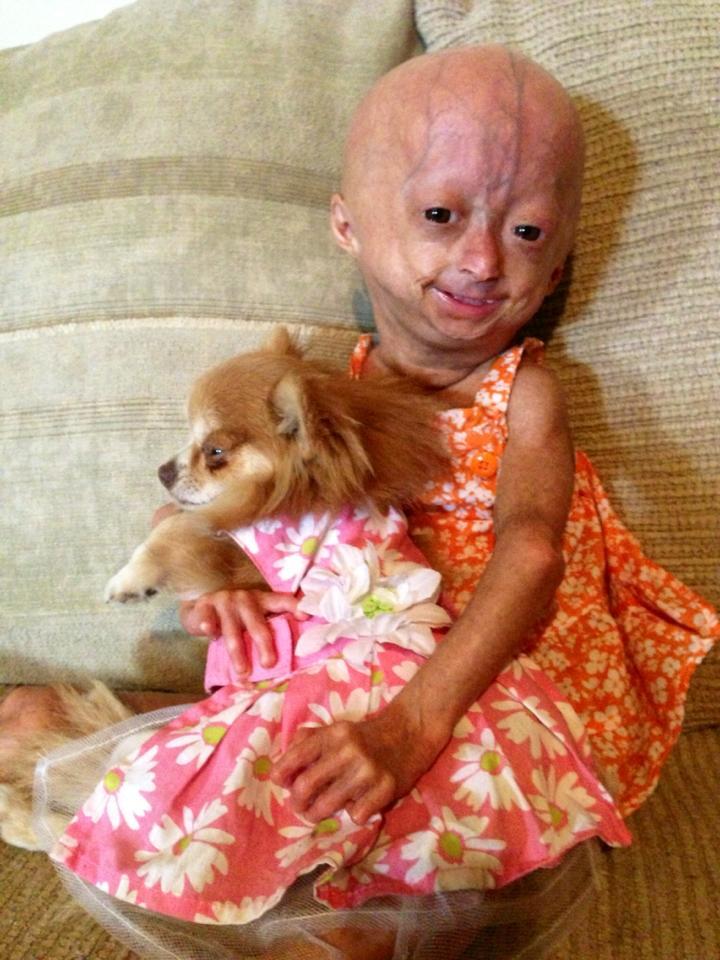 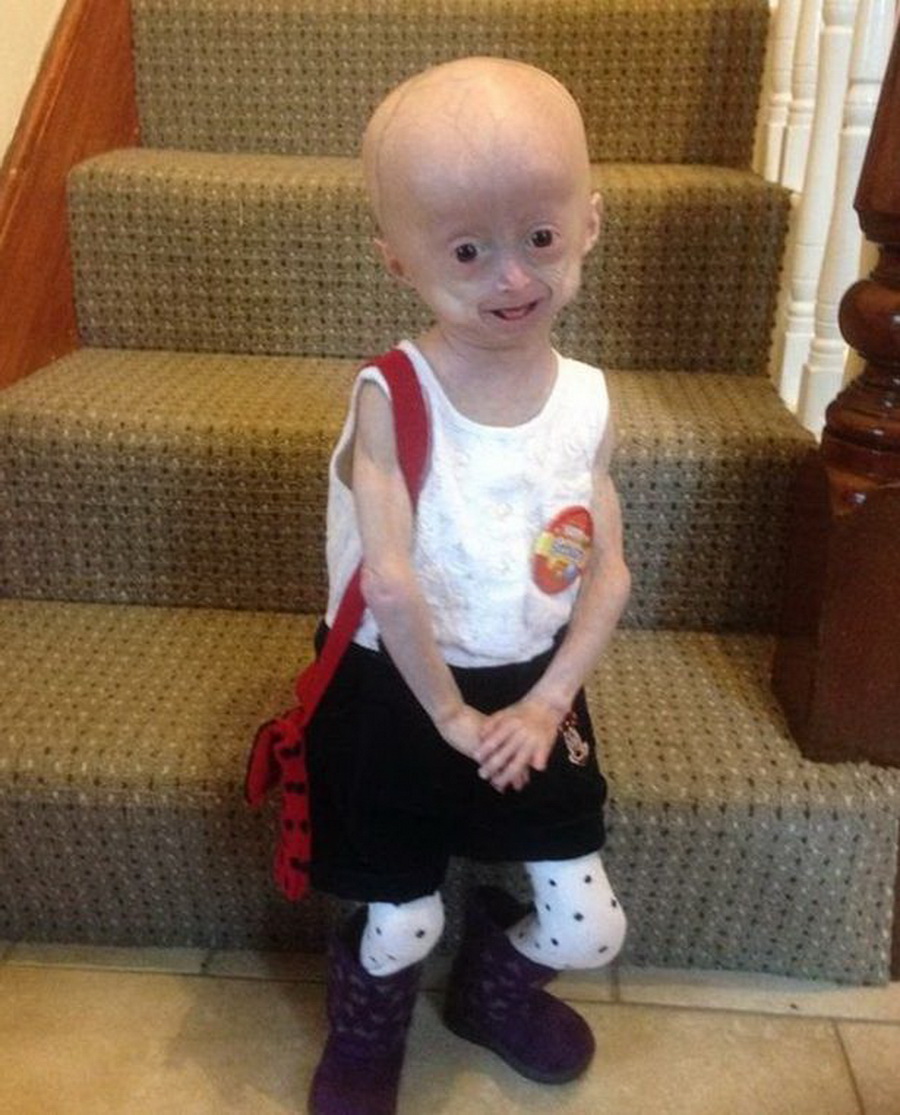 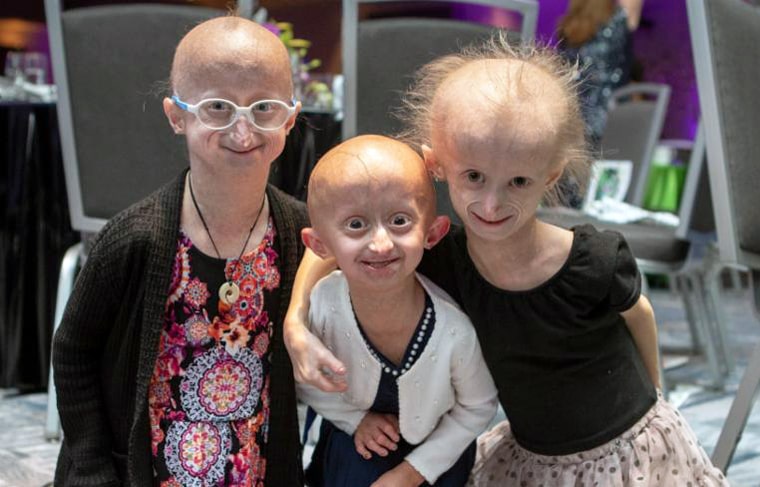 Диагностика
К основным методам обследования больных относятся:
Опрос. 
Осмотр. 
Биогенетическое исследование.
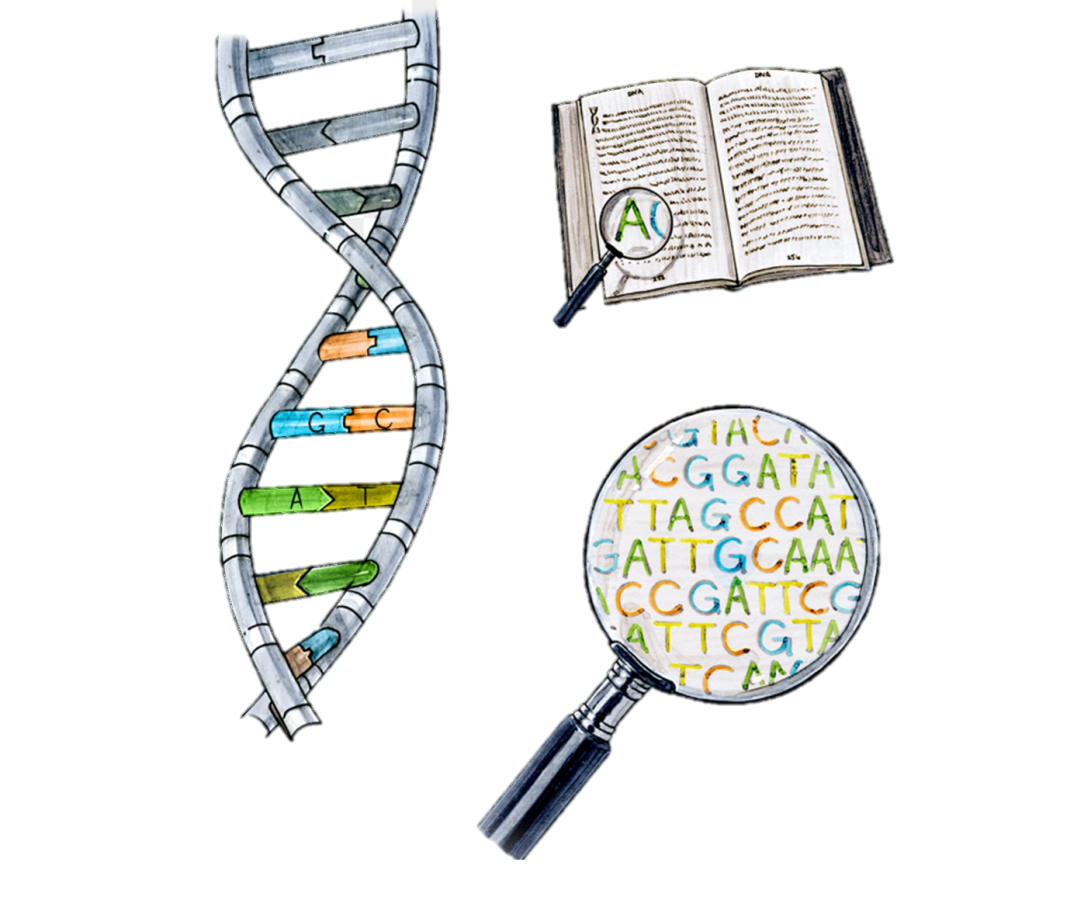 Лечение
Аспирин в малых дозах. 
Симптоматическая терапия.
Питание. 
Стоматологическая помощь.
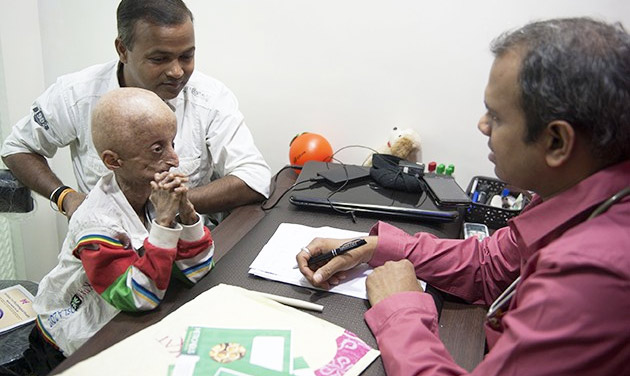 Прогноз течения и профилактические меры
В среднем больные детской прогерией доживают до 13 лет, зарегистрированы случаи смерти в 7 и 27 лет. Продолжительность жизни при взрослом типе заболевания составляет 30-40 лет.
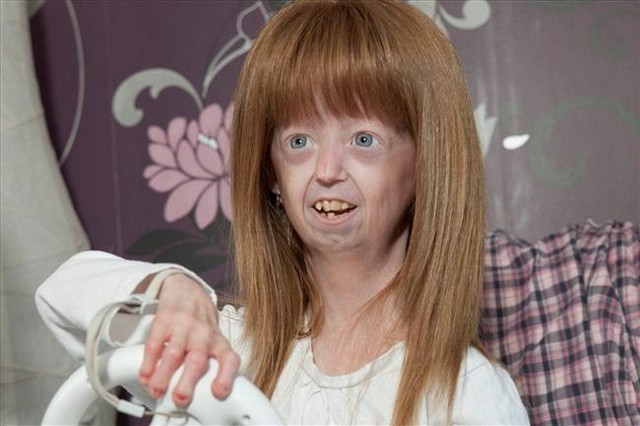 Осложнения, вызванные прогерией
Сердечно-сосудистые проблемы
Цереброваскулярные проблемы
Другие проблемы со здоровьем, часто связанных со старением - таких как артрит, катаракта.
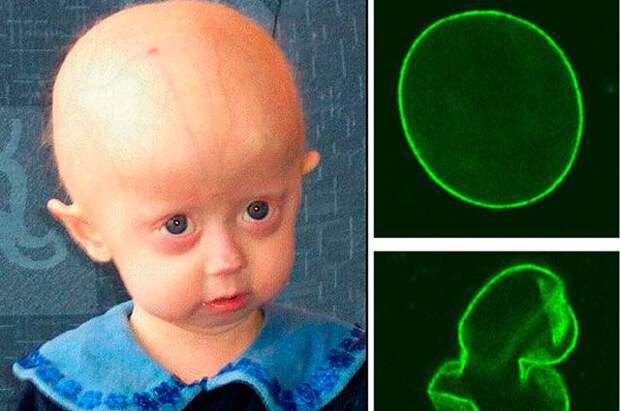 Особенности образа жизни
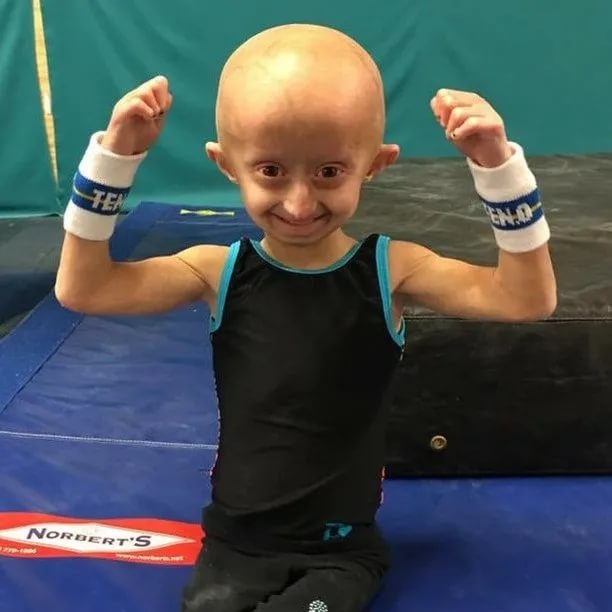 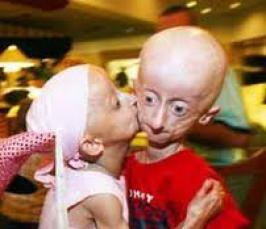 Известный случай. Леон Бота
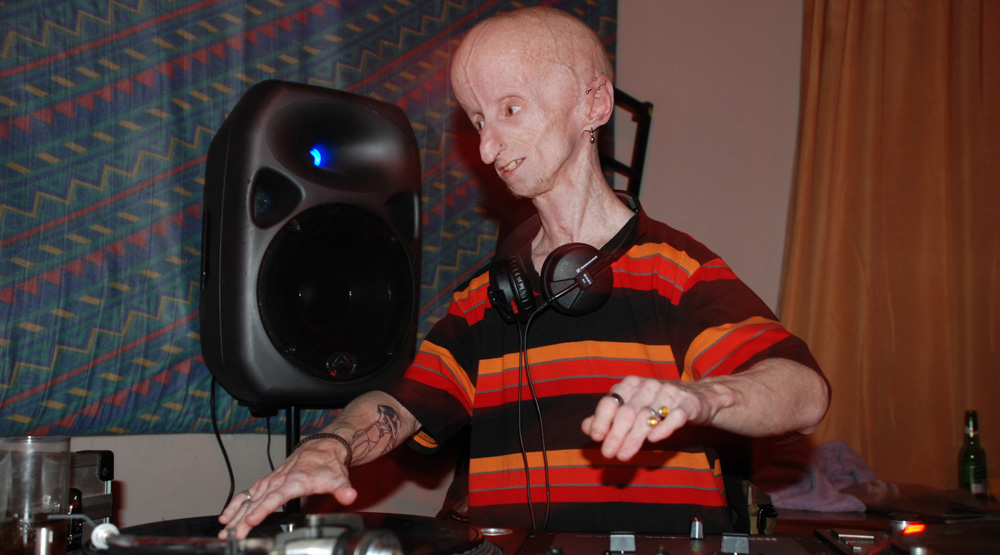 Выводы
Изучив материалы по нашей теме, можно сделать следующие выводы:
Синдром Хатчинсона-Гилфорда – исключительно редкое генетическое заболевание детей с клиническими чертами преждевременного старения.
У здоровых людей, соблюдающих здоровый образ жизни, риск рождения ребенка с данной патологией сводится к минимуму.
Отличительные признаки появляются на 2-3 году жизни, и ,к сожалению, средняя продолжительность детей с синдромом Хатчинсона составляет 13 лет.
Опрос показал, что почти все опрашиваемые не знают про данный синдром, это можно связать с тем, что прогерия является очень редким и нераспространённым заболеванием.
Спасибо за внимание!